DPME Annual Performance Plan (APP)
2023-24 
Presentation to the Select Committee 
10 May 2023
Contents
Mandate
DPME Core Functions
Vision, Mission and Values
Strategic Plan Impact and outcomes statement
MTSF Priorities
Programmes overview and deliverables
Detailed Output, Outcome and Annual Targets
Finance
2
DPME Mandate
4
1
Institutionalisation of planning.
Institutionalization of planning  takes on board two distinct dimensions of  planning:

Long-term planning – charting the  country’s developmental trajectory,  anticipating, analysing and responding  to emerging trends.

Medium and short term Planning-co-ordination of the planning system,  responsible for coherence, alignment  and quality of plans – as well as  follow-through from planning to  implementation
Monitoring the implementation of the  NDP by developing robust monitoring  systems backed by evidence.
Evaluating critical government  programmes with the intention  to inform planning, monitoring, government interventions as well  as budget prioritisation.
2
5
3
6
Interventions on behalf of Cabinet and the President through  Inter-Ministerial Committees
3
DPME has Three Core Functions
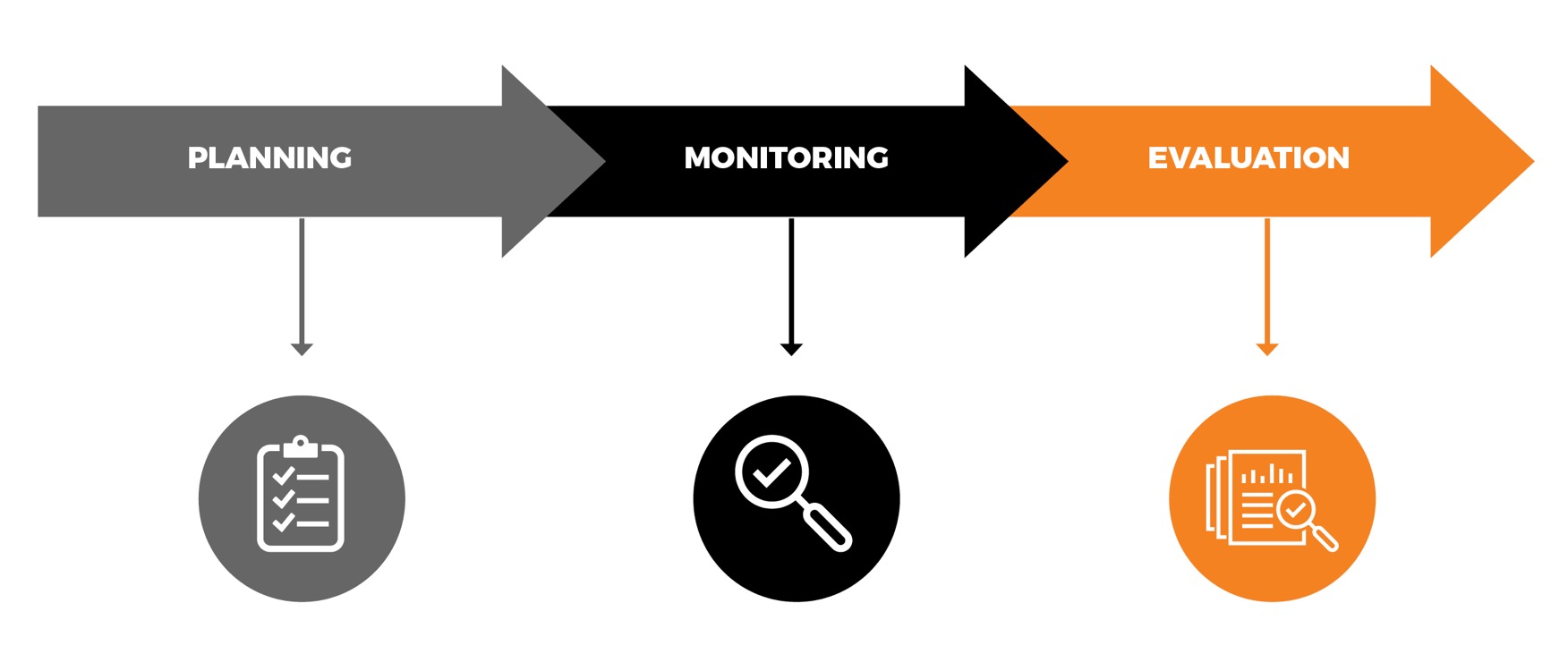 4
Vision, Mission and Values
VALUES
Client-focused
A learning organization that promote progressive  and quality management  practices
Accountable and  transparent.
VISION
Leader and catalyst in achieving national development outcomes and impact in society
MISSION
To develop and coordinate evidence-based planning, monitoring and evaluation of developmental outcomes and impact.
5
OUTCOMES
OUTPUTS
ACTIVITIES
INPUTS
Strategic Plan Impact and Outcome Statements
Impact Statement
Improved country developmental outcomes as envisaged in the National Development Plan (NDP 2030) through effective implementation of the Medium Term Strategic Framework (MTSF) 2019-2024.
What we wish to achieve as per Strategic Plan 2020-2025-Our outcomes
An efficient and effective department characterized by good corporate governance and ethical leadership
Long and medium-term development agenda is institutionalized into a functional, integrated government  planning system.
Citizens and Stakeholders contributing to the implementation of the NDP/  MTSF
Government programmes monitored for improved accountability and service delivery
Evidence to support the Country’s developmental  agenda generated
What we wish to achieve
What we produce or deliver
What we do
What we use to do the work
6
MTSF Priorities for the Sixth Administration
The APP 2023-24 is anchored on Strategic Plan 2020-25 (revised in 2022) which is informed by the National Development Plan 2030, the Revised Medium-Term Strategic Framework (MTSF) and the seven apex priorities of the Sixth Administration as follows: 
Priority 1: Capable, Ethical and Developmental State;
Priority 2: Economic transformation and job creation;
Priority 3: Education, skills and health;
Priority 4: Consolidating the social wage through reliable and quality basic services;
Priority 5: Spatial integration, human settlements and local government;
Priority 6: Social cohesion and safe communities;
Priority 7: A better Africa and World.

In addition, the APP focuses on the SONA commitments pronounced by the President.
7
Organisation…1
The work of the Department is organised in five (5) branches, namely:

Programme1: Administration

The programme consists of the following sub-programmes:

Ministry
Purpose: Provide executive support to political principals

Departmental Management
Purpose: Provide strategic leadership and management to the department
Risk management
Internal Audit
Office of the CFO

Corporate Services and Financial Administration
Purpose: Render corporate services. 
The sub-programme is comprised of Strategy and Communication, Human Resources and Corporate Services as well as Information Communication and Technology (ICT).
Organisation..2
Programe 2A: NPC Secretariat
The programme organized according to the following sectors:
Economy, 
Social Protection, 
Governance and Research, 
Partnerships and Development

Programme 2B

The programme consists of the following sub-programmes:
Planning Alignment: 
To facilitate the development and alignment of medium and short-term plans and delivery priorities.
2. Planning Coordination: 
To develop strategic short and medium-term plans.
3. Resource Planning: 
To develop the budget prioritisation framework and facilitate alignment with the national budget process and priorities.
4. Spatial Planning:
To support the spatialization of the national development agenda within the government planning system.
Organisation….3
PRGPRAMME 3: SECTOR MONITORING
The programme consists of the following sub-programmes:
 Management: Sector Monitoring
Purpose: Provide management and support services to the programme.
2. Outcome Monitoring and Intervention Support
Purpose: Facilitate the coordination and management of MTSF priorities through continuous monitoring of performance toward achievement of intended results and the provision of appropriate support.
PRGORAMME 4: PUBLIC SECTOR MONITORING
The programme consist of the following sub-programmes:
1. Management: Public Sector Monitoring and Support
Purpose: Provide management and support services to the branch
2. Public Sector Capacity Development
Purpose: To monitor public service capabilities and support the governance of public entities
3. Frontline and Monitoring Support:
Purpose: To facilitate service delivery improvements through frontline and citizen-based monitoring and  effective complaints resolution systems.
4. Capacity Development Coordination:
Purpose: To coordinate capacity development programmes to ensure effective development and application  of PM&E policies, tools, systems and guidelines in government
5. Public Service (Priority 1)
Purpose: To monitor and evaluate implementation of the first priority of the Medium-Term Strategic  Framework (2019-2020) about building a capable, ethical and developmental state.
Organisation…4
PROGRAMME 5: Evaluations, Evidence and Knowledge Systems

The programme consist of the following sub-programmes:

1. Evaluations
Purpose: Manage and support the evaluations of priority government policies, programmes and systems.

2. Research and Knowledge Management
Purpose: Provide research and knowledge management services.

3. Data Integration and Analysis (DIA)
Purpose: Provide support on quality, timely and verified data and analysis services to the Department.
PROGRAMME 1: ADMINISTRATION
Overview and Deliverables
And 
Detailed Outcome, Output, Output Indicator and Annual Targets
12
Administration
MTSF Priority Supported
Priority 1: A Capable, Ethical and Developmental State.
Outcomes supported
An efficient and effective department characterized by good corporate governance and ethical leadership

Strategic Plan and Annual Targets (2023-24):.
The key deliverables to achieve the objectives are:
Unqualified audit opinion
Disaster Management risk assessment conducted
Recruitment Planning targeted at Youth (35%), People with disabilities (2%) women (50%) at SMS level
Automation of business processes to enhance efficiency and effectiveness.
Targeted procurement to Previously Disadvantaged Individuals (PDIs) (Women 40%, Youth 30% and People with Disabilities 7%)
Payment of Suppliers within 30 days of submission of valid invoice
Purpose
The purpose of the programme is to provide
strategic leadership, management and support
services to the Department.
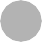 13
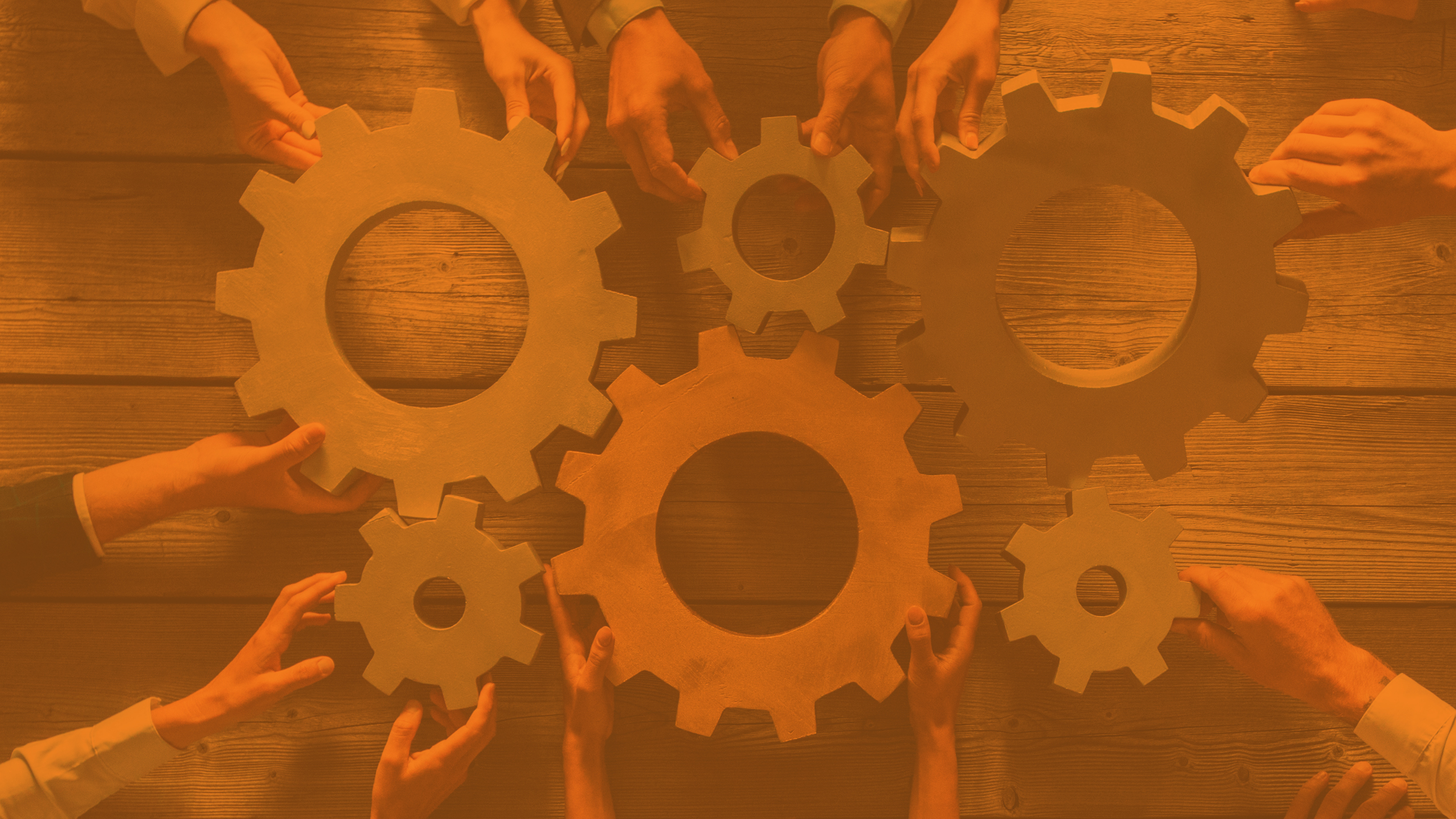 PROGRAMME 2A: NATIONAL PLANNING COMMISSION SECRETARIAT
Overview of Deliverables
14
15
National Planning Commission
MTSF Priorities supported
All priorities
Outcomes supported
Long-term development agenda insitunalised in support of the implementation of the NDP
Evidence to support the country’s developmental agenda generated;  
Citizens and Stakeholder Engagement;

Key Strategic Plan and Annual Targets 2023/24:.
Institutionalisation of Planning
Institutionalising the NPC and long-term developmental planning
Capacity for development planning in the country
Conduct research with a focus on small subset of priorities in which to play leadership and coordination roles with emphasis on strong industrial and economic policy focus, including consequently influencing national skills development, training,  education, labour and social policy.
Policy Coordination, Design and Implementation
Support the government in defining and focusing on key priorities through research
Monitoring implementation and progress
Monitoring the implementation of the NDP.
Stakeholder Engagements
Engagement with society and stakeholders to create consensus on NDP implementation
Purpose
To guide and advise on national and long-term
development planning, to monitor the
implementation of the NDP and to mobilise the country to support the plan.
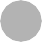 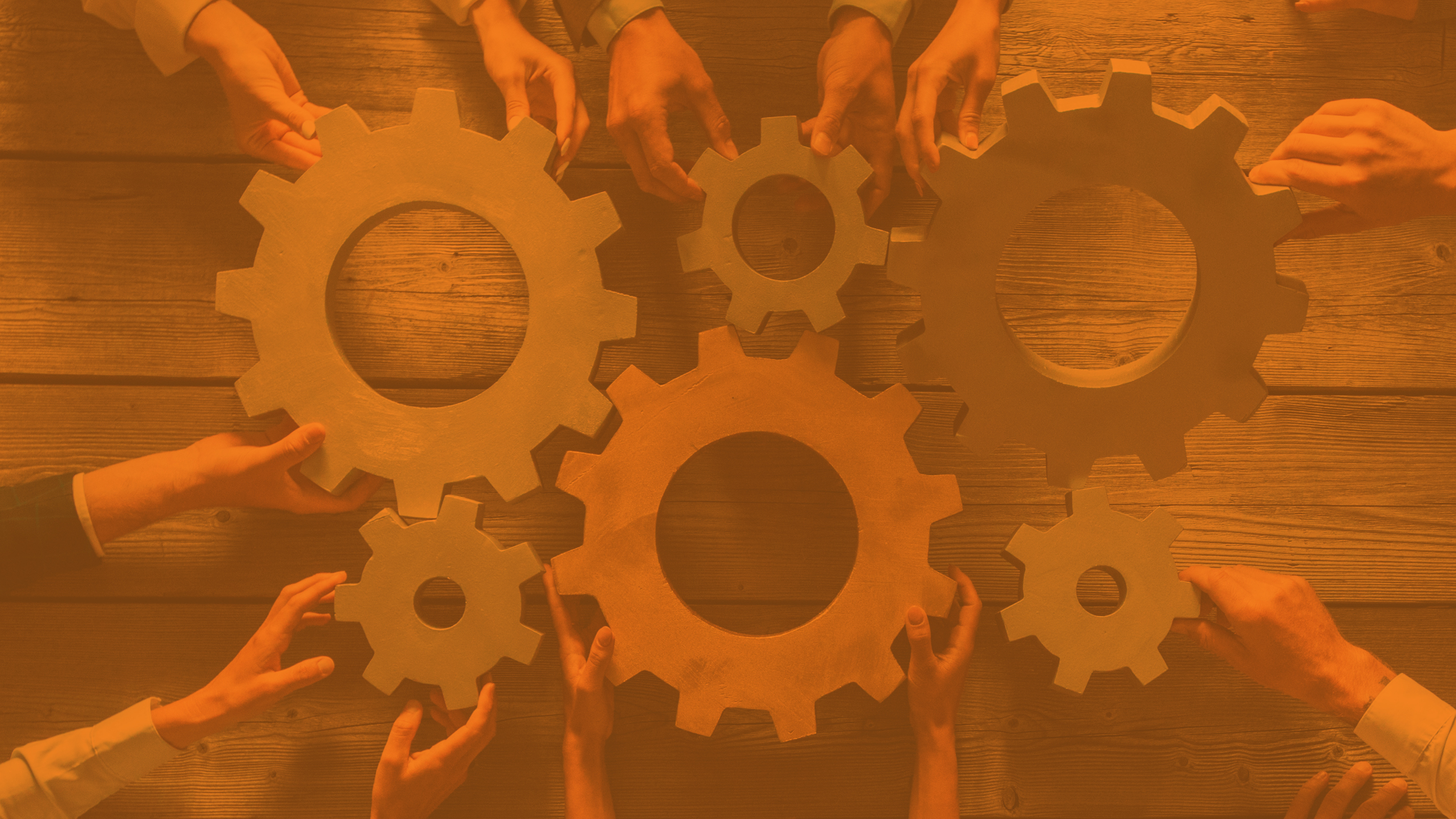 PROGRAMME 2B: NATIONAL PLANNING CO-ORDINATION
Overview of Deliverables
16
National Planning Co-ordination
The purpose of the programme is to contribute
to improved country development outcomes
through the coordination and institutionalisation
of an integrated government planning
system.
Purpose
The purpose of the branch is  to facilitate government policy  coherence; to co-develop,  facilitate, support the  implementation of and to  monitor the performance of
government priority intervention,  plans and strategies.
MTSF Priorities supported 
The programme support planning on all seven MTSF priorities.
Outcomes supported
In line with the Strategic Plan of the DPME, the branch contributes to  improved country developmental outcomes as envisaged in the National  Development Plan (NDP 2030) through the effective implementation of the  MTSF 2019-2024.
Key Strategic Plan /APP Annual Targets 2023/24
National Planning Legislation Promulgated;
Alignment of the Planning and Budgeting processes; 
District Development Model integrated as a primary planning tool in the system of planning (one plan);
Strategic Plans and APP of departments are assessed for aligned with the Revised Framework for Strategic Plans and APPs and the Revised MTSF 2019-2024; 
APPs are assessed for geo-spatially referencing (where relevant); 
Automation of the Planning Systems
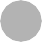 17
PROGRAMME 3: SECTOR MONITORING SERVICES
Overview of Deliverables
18
Sector Monitoring Services
MTSF Priorities supported 
The branch supports all MTSF Priorities through implementation monitoring, progress reporting and proposing interventions.
Purpose
The purpose of the branch is  to monitor
government performance against the 7
Priorities of government as expressed through
the MTSF. It monitors also, the intervention
strategies toward achievement of intended
results as articulated in the MTSF.
Strategic Plan Outcome/s supported
Improved accountability of the government in the implementation of service delivery programmes and projects.
Improved government planning, implementation, monitoring, evaluation and citizens oversight.
Key Strategic Plan /APP Annual Targets 2023/24
Bi-Annual Integrated MTSF Monitoring Reviews
MTSF Mid-term Review of Government Performance
Consolidated Local Government Management Improvement Model (LGMIM) Reports
Progress reports on the implementation of Operations Phakisa
In-depth specialised assessments on performance on targeted interventions in the following areas:
GBV
Interventions aimed at enhancing Artisan intake at TVETS
Food nutrition and security 
Progress report on the Cannabis regulations and legislation framework
 Progress report on Climate change and just transition
Government business incentives system linked to the Masterplan dashboard
Network Infrastructure
 Industrial Park assessments to determine their contribution to the economy in an environmentally friendly manner.
19
PROGRAMME 4: PUBLIC SECTOR MONITORING AND CAPACITY DEVELOPMENT
Overview of Deliverables
20
Public Sector Monitoring and Capacity Development
Purpose
The purpose of the branch is to support the
implementation of the medium-term strategic
framework by monitoring and improving the
capacity of state institutions to develop and
implement plans and provide services.
MTSF Priority supported
All priorities

Outcomes supported 
Government programmes monitored for improved accountability and service delivery
Key Strategic Plan /APP Annual Targets 2023/24
Two Monitoring reports on Mministerial Performance Agreements and assessment implementation reports produced 
Two status reports on implementation of DG and HODs Performance Agreements and assessments conducted
Two reports on the state of frontline service delivery disaggregate  according to the DDM.
 Quarterly reports on the performance of the Presidential Hotline produced
Bi-annual reports on performance and capacity of provinces and selected SOEs
PM&E capacity development programmes implemented
Bi-annual Monitoring Reports on the implementation of the Anti-corruption strategy.
Two reports on socio-economic impact analysis of the DDM programme
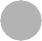 21
PROGRAMME 5: EVALUATIONS EVIDENCE AND KNOWLEDGE SYSTEMS
Overview of  Deliverables
22
Evaluation, Evidence and Knowledge Systems
Purpose
The purpose of the branch is to coordinate and
support the generation, collation, accessibility
and timely use of quality evidence to support
performance monitoring and evaluation across
government.
MTSF Priorities supported
All seven Priorities
Outcomes supported
The outcome directly supported by the branch is: Improved government planning, implementation, monitoring, evaluation and citizen oversight.
Key Strategic Plan /APP Annual  Targets 2023/24
Evidence Plan and Reports produced
Four evaluation reports produced
Two research assignment completed Development Indicators report produced.
Development of the Central Data Management and Analytical Systems to enhance data harvesting and analysis to support planning and implementation monitoring.
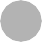 23
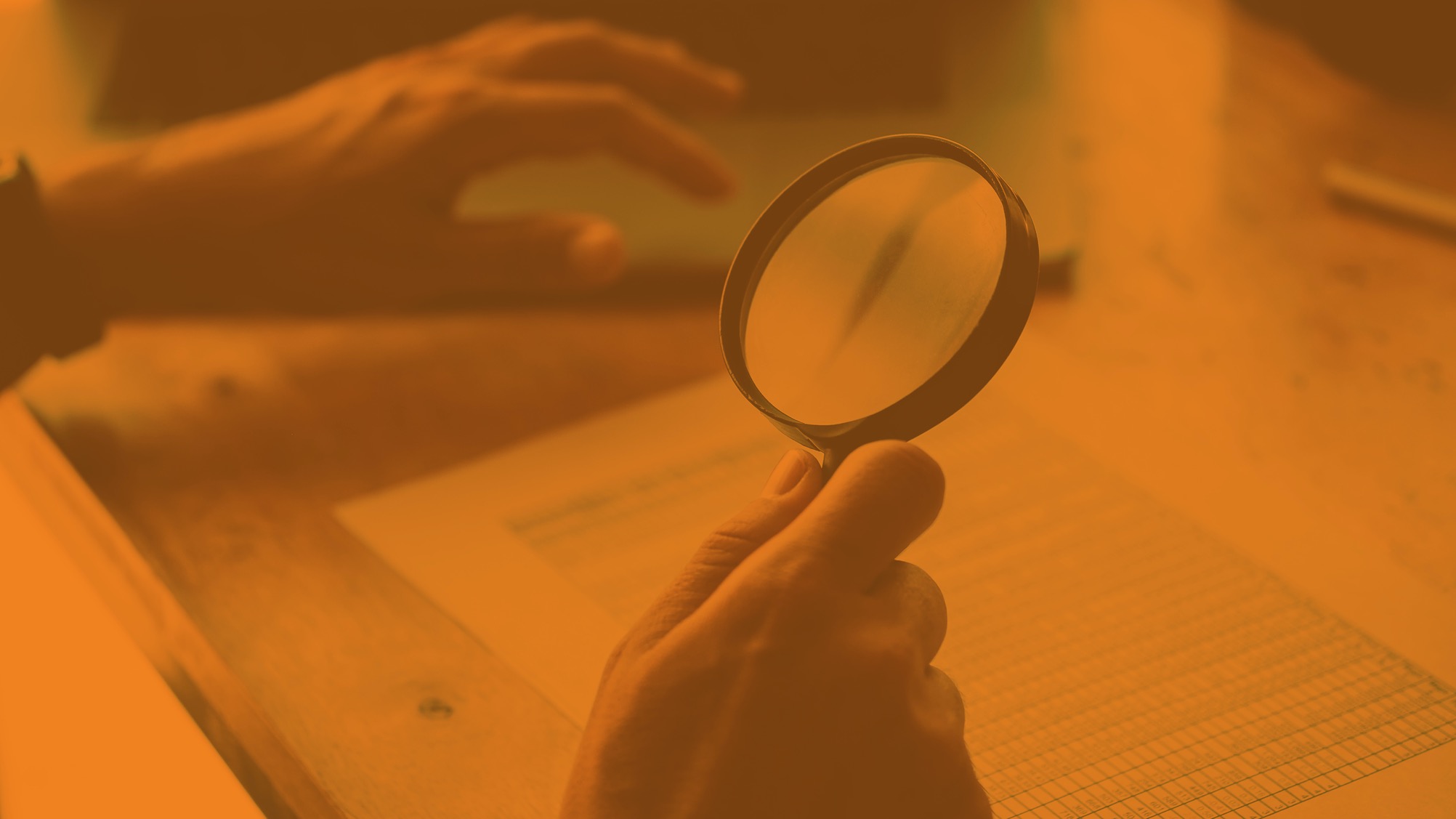 Finance Plan 2023-2024
Budget Allocation 2023/24 Financial Year
Budget allocation - 2023/24 is R 475.8 million, with negative growth of R 5.5 million less than 2022/23 allocation which translates to  (1 % ) reduction.
Shortfall is projected on CoE for the current financial year and over the outer years of the MTEF due to 2023/24 wage increase
25
BUDGET ALLOCATION % PER PROGRAMME
26
BUDGET ALLOCATION PER ECONOMIC CLASSIFICATION
27
THANK YOU